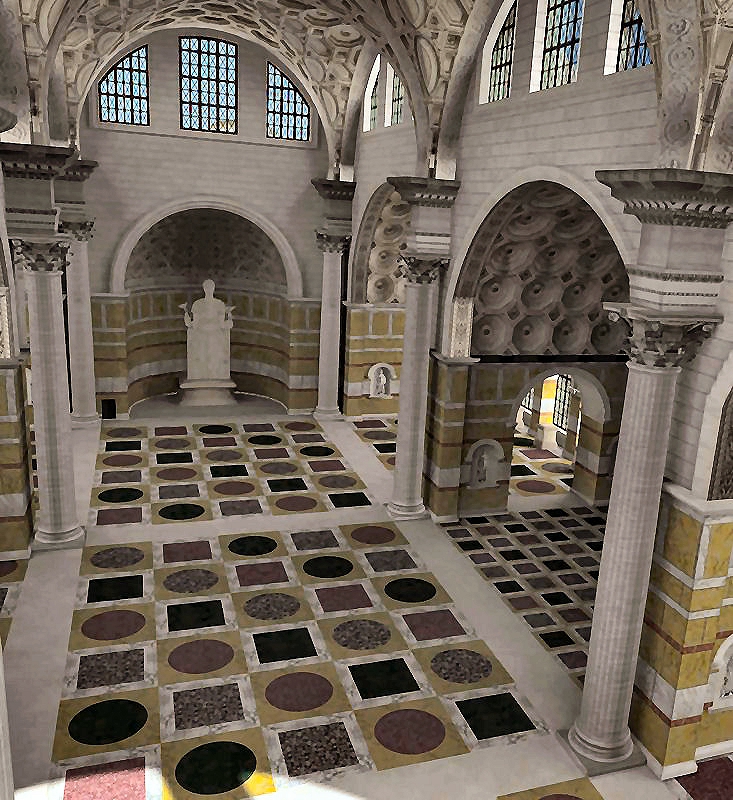 ARHITEKTURA JAVNIH OBJEKATA
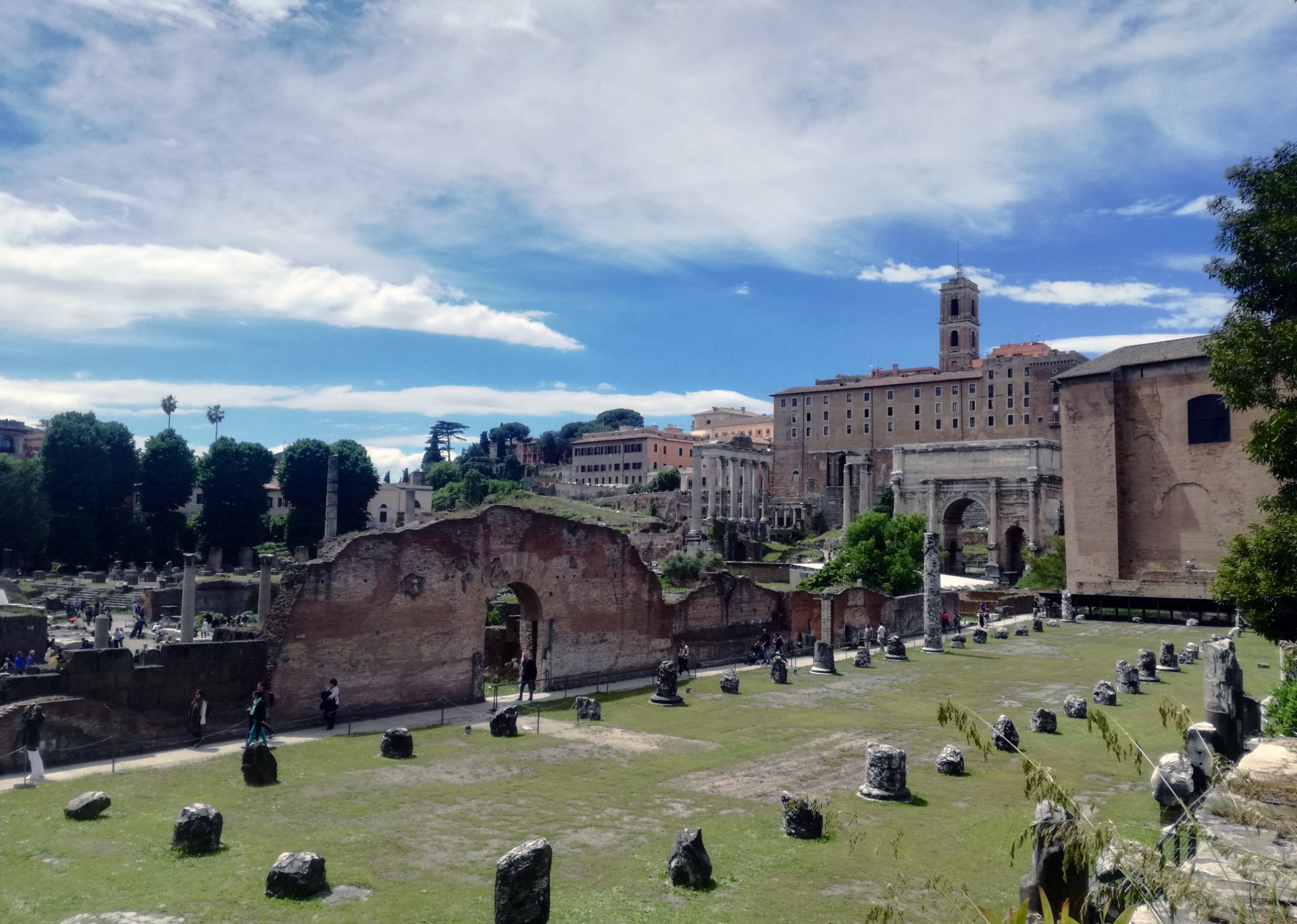 BASILICA FULVIA/AEMILIA, 55/34.G.S.E.
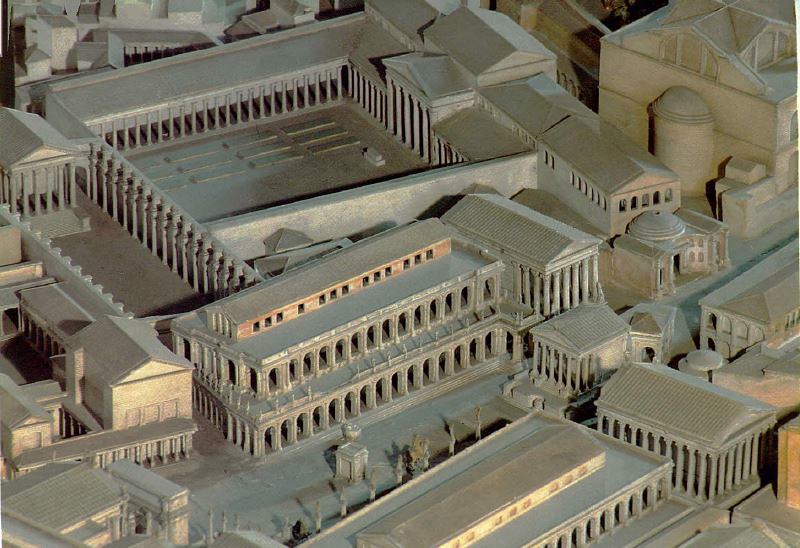 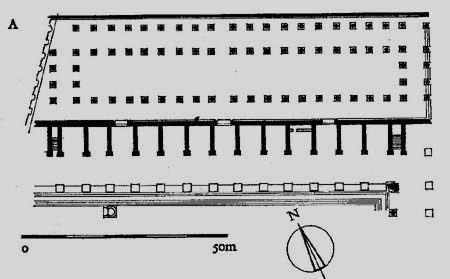 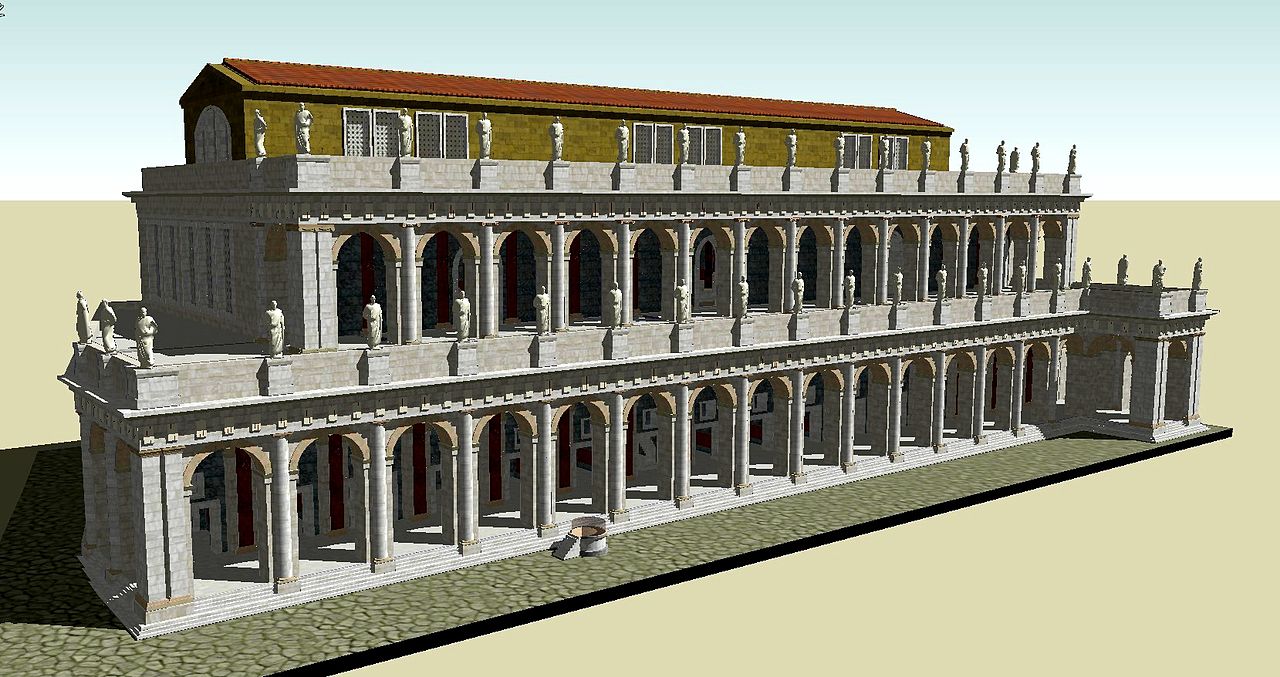 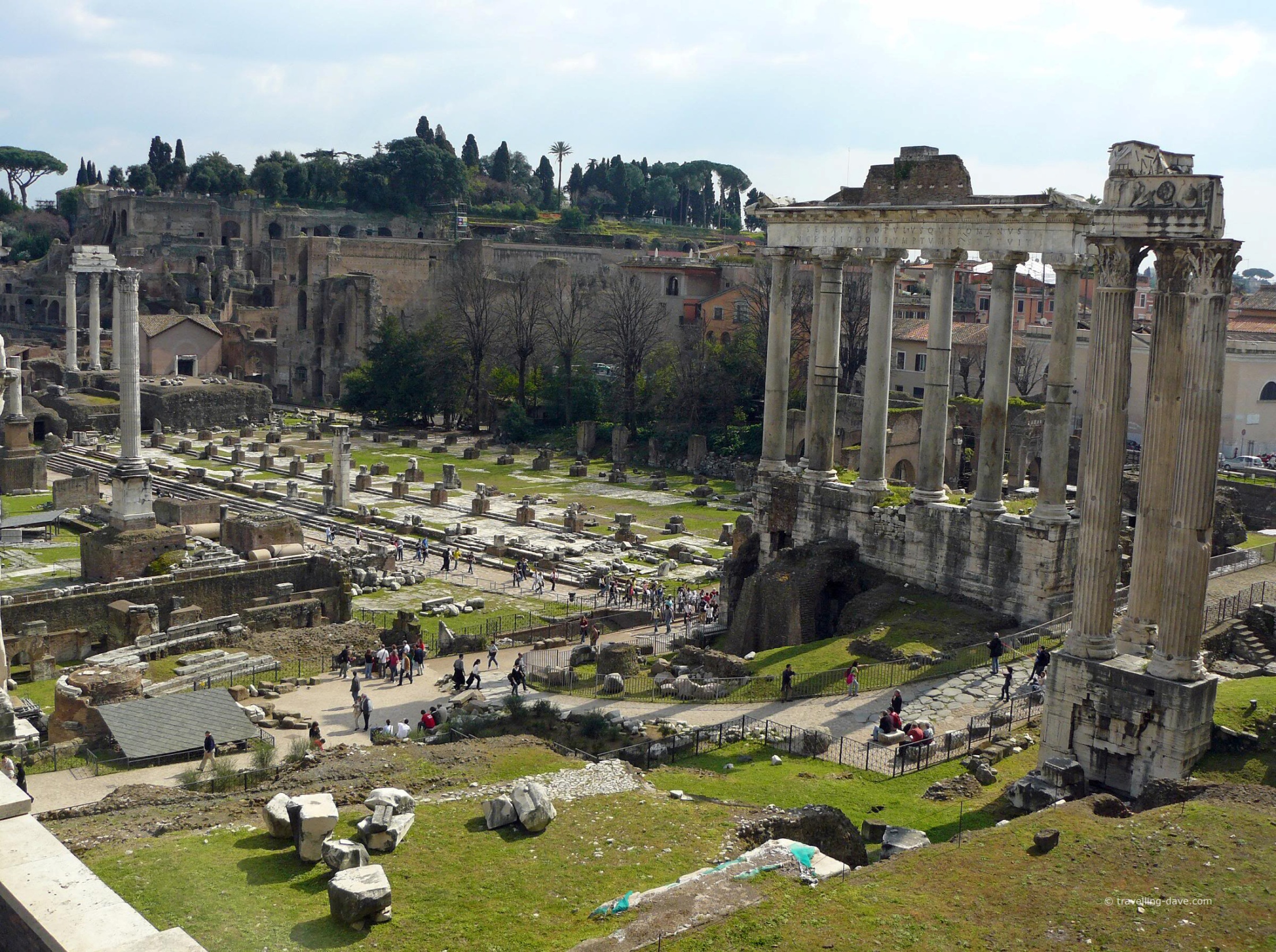 BASILICA JULIA, 46.G.S.E.
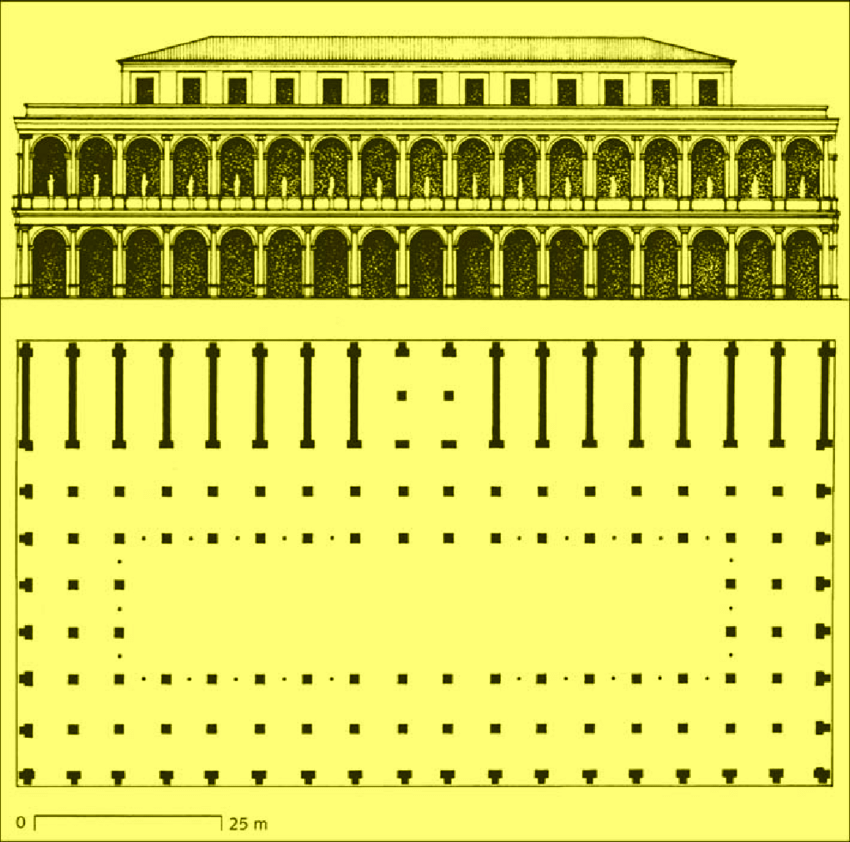 CEZAR-OKTAVIJAN AVGUST; NAJVEĆA BAZILIKA KOJA JE POSTOJALA NA RIMSKOM FORUMU (101m X 89m)
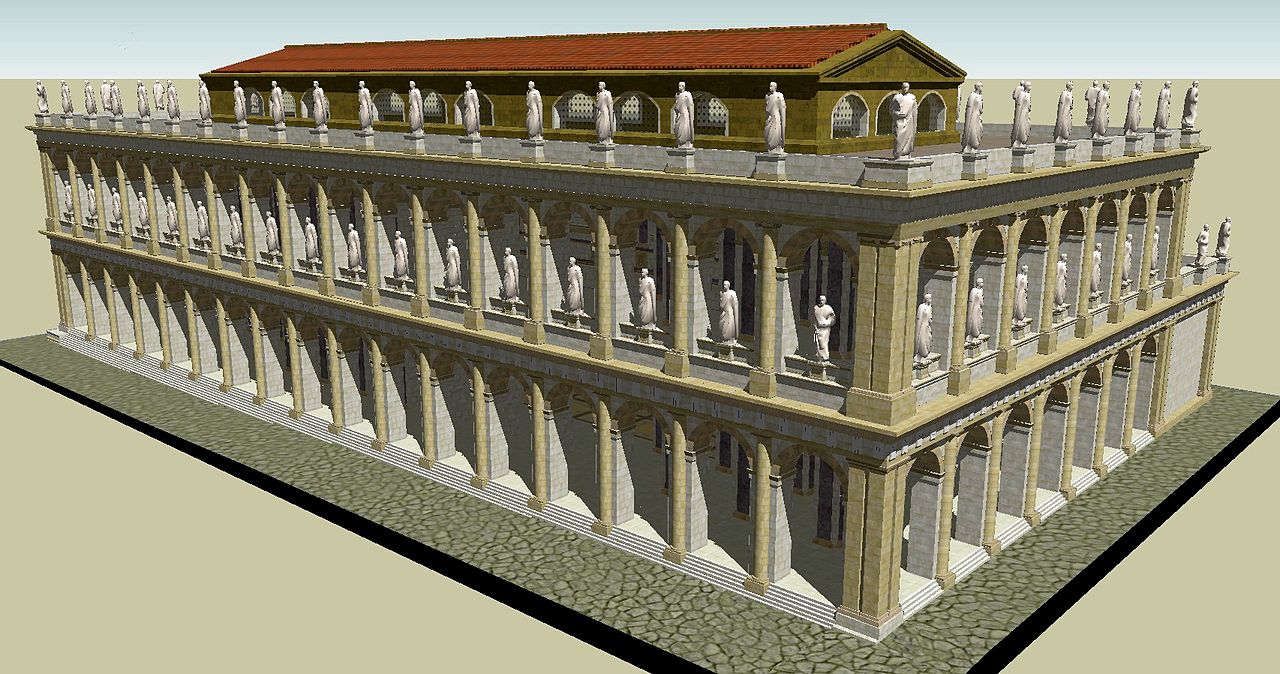 TRAJANOV FORUM
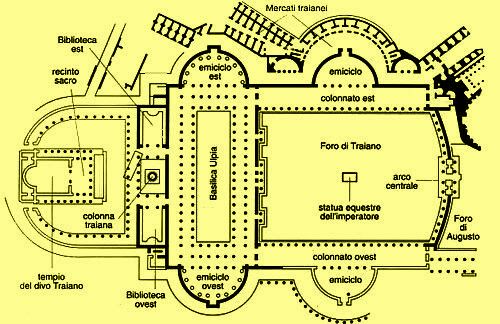 BASILICA ULPIA, DO 112.G.N.E.
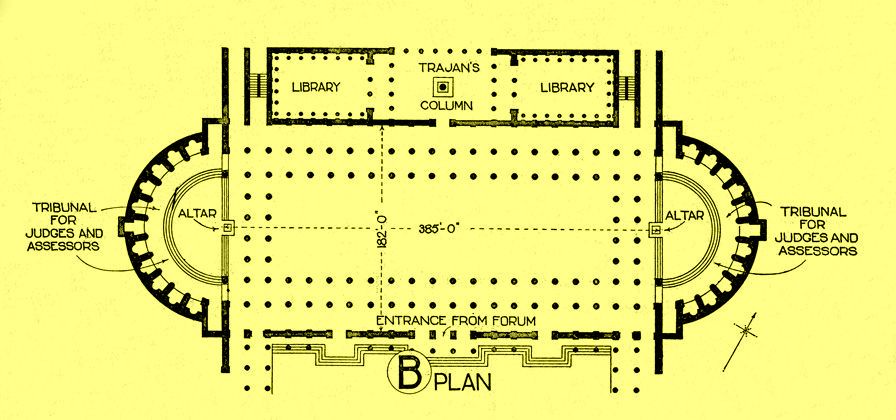 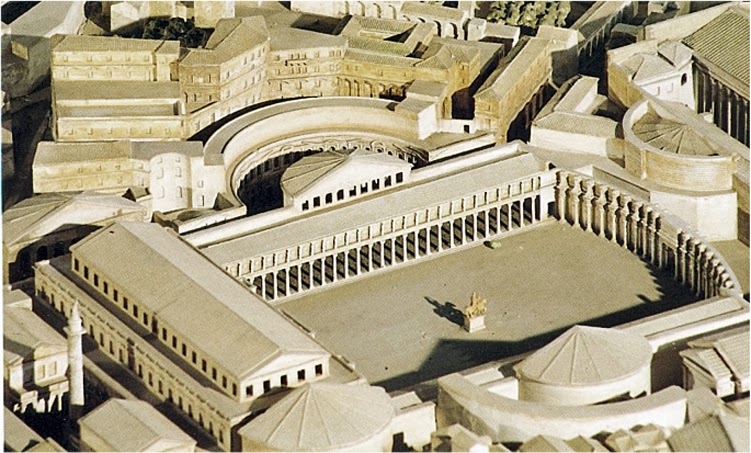 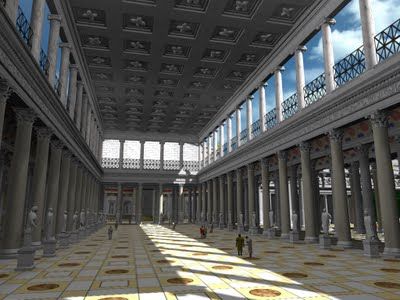 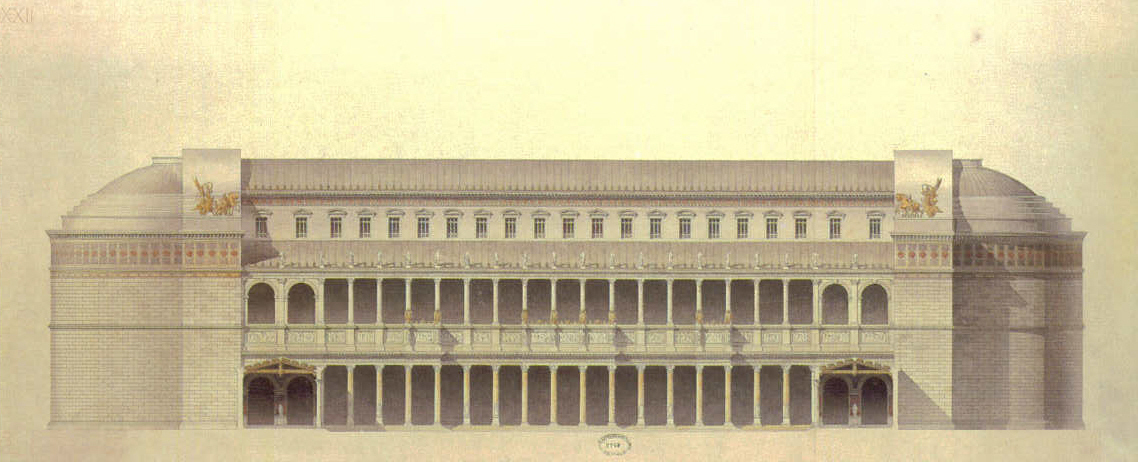 117m DUŽINA, 55m ŠIRINA, 50m VISINA
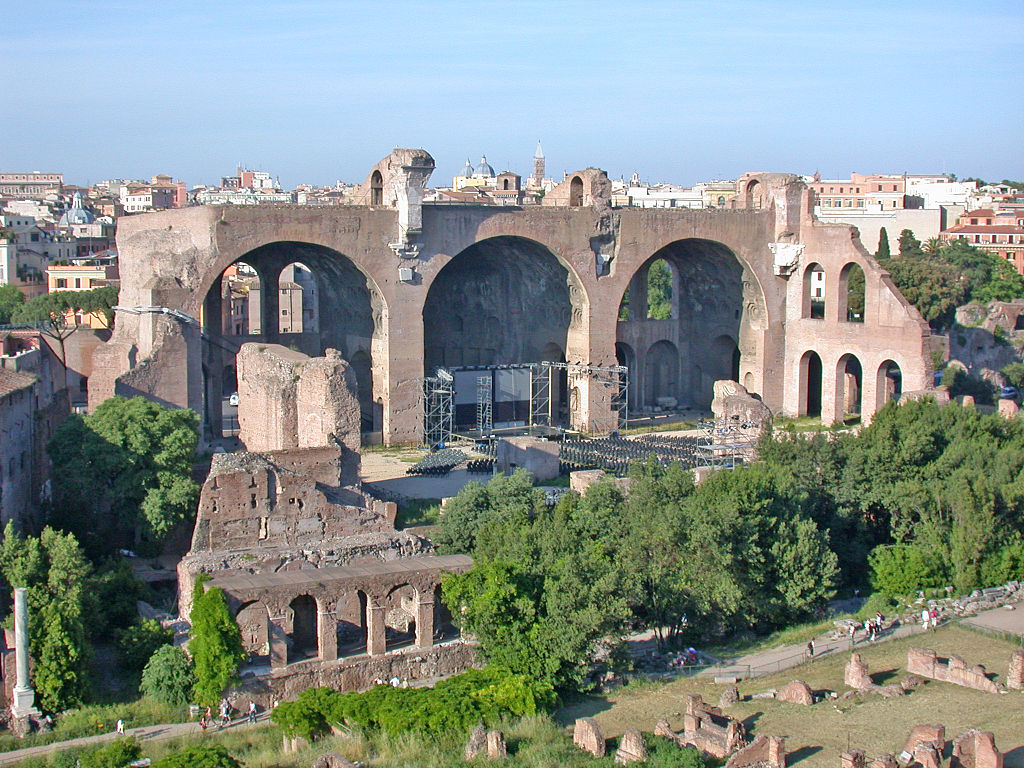 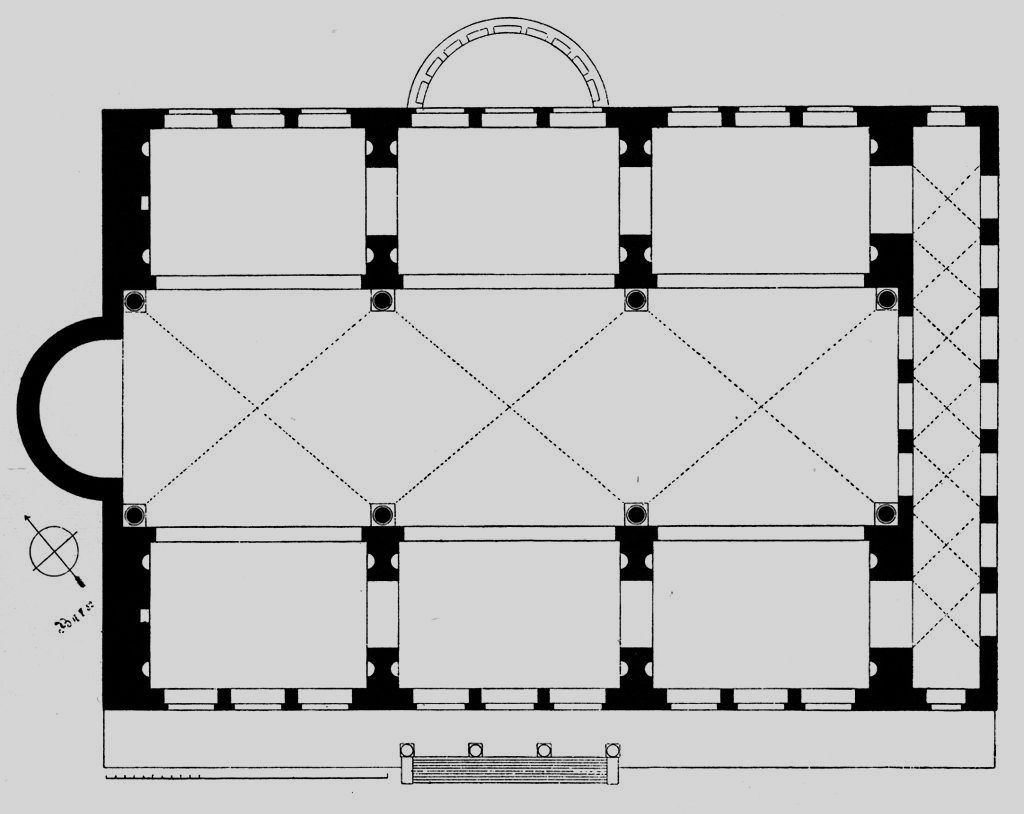 MAKSENCIJEVA-KONSTANTINOVA BAZILIKA, 308-312.G.N.E.
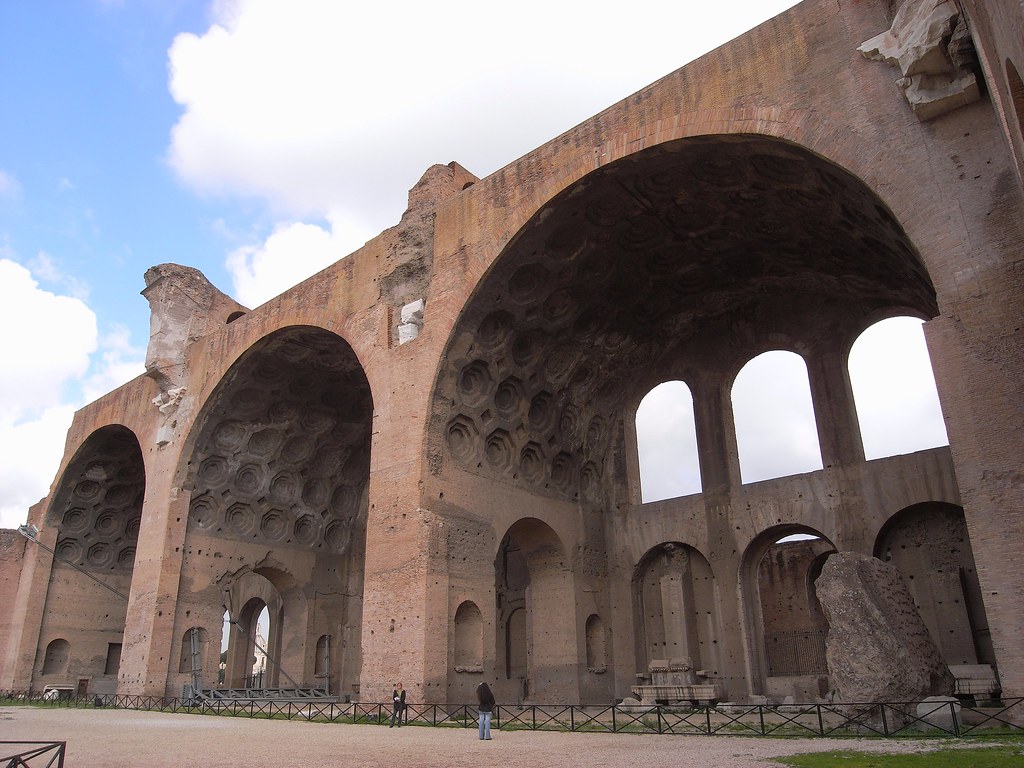 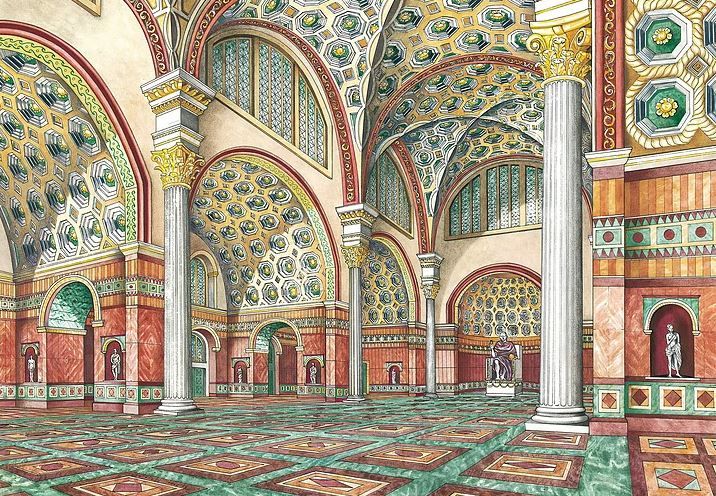 MAKSENCIJEVA-KONSTANTINOVA BAZILIKA, REKONSTRUKCIJA
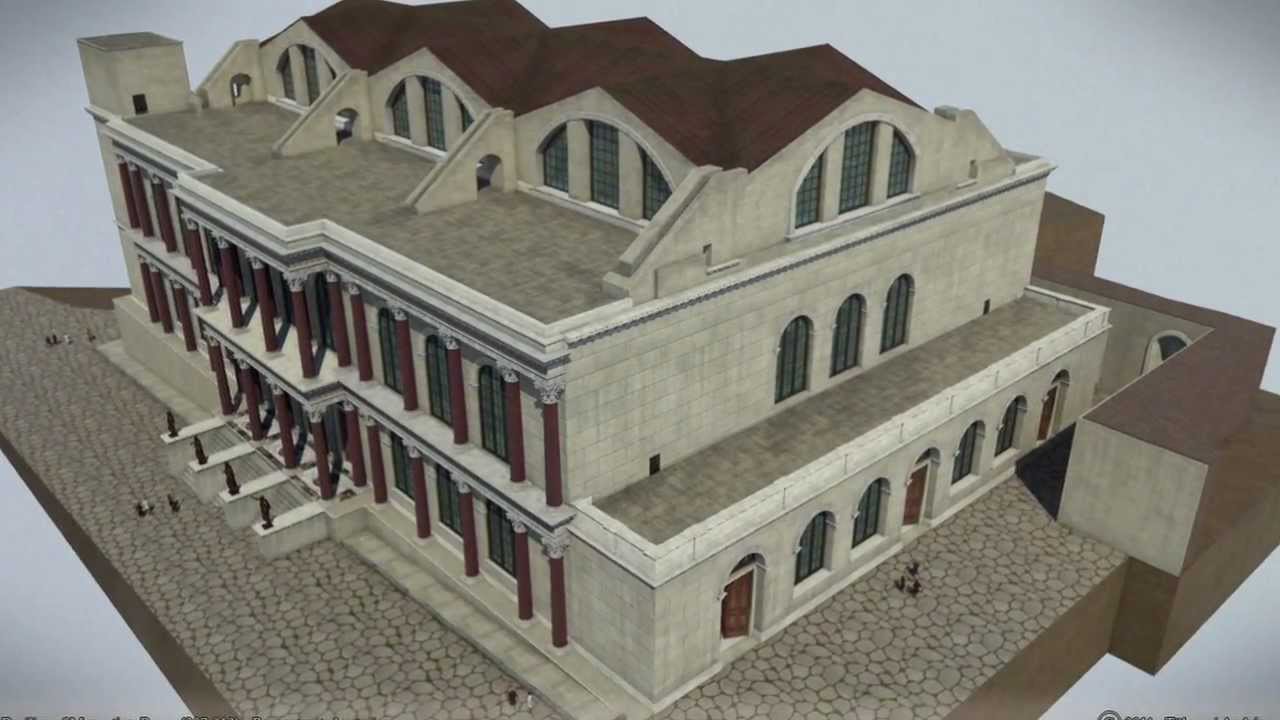 RIM, TERME, KARAKALA, 212-216/7.G.N.E.
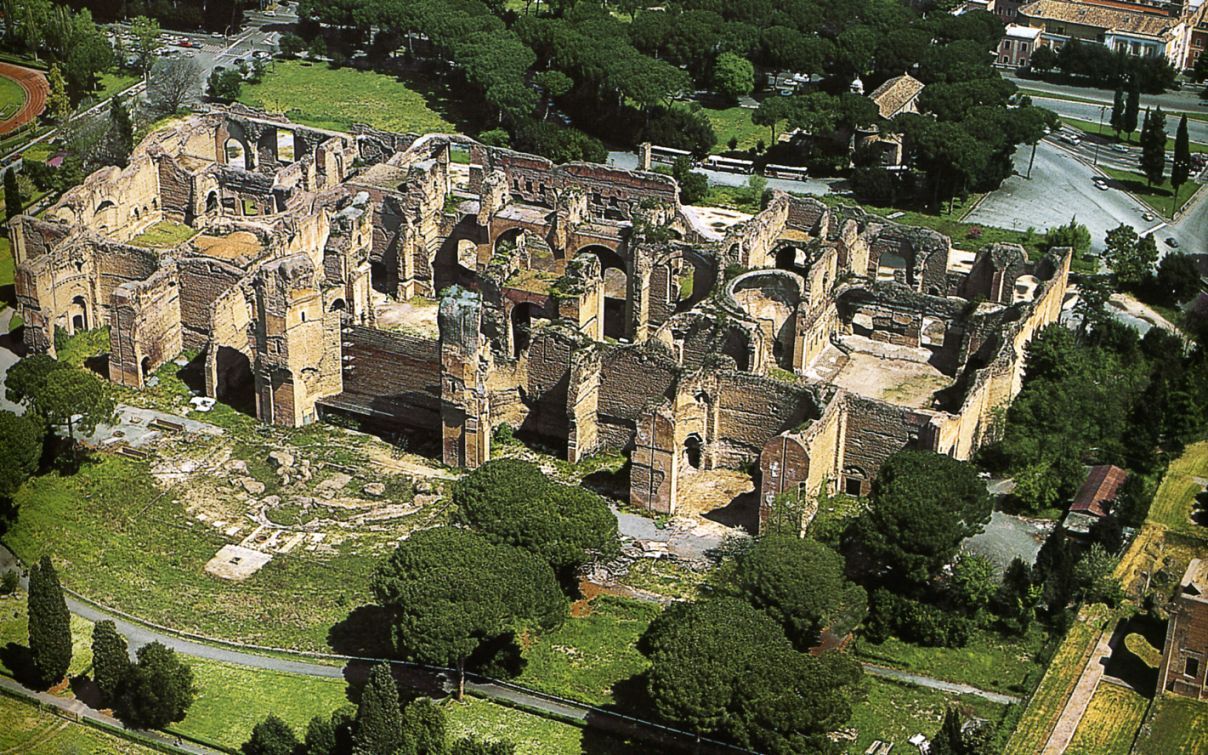 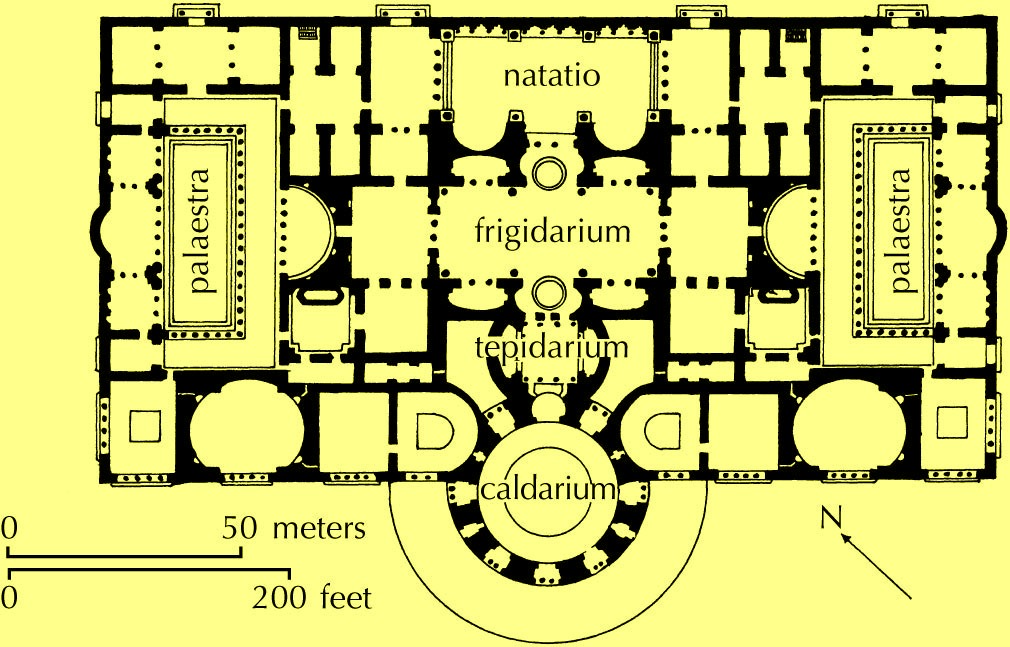 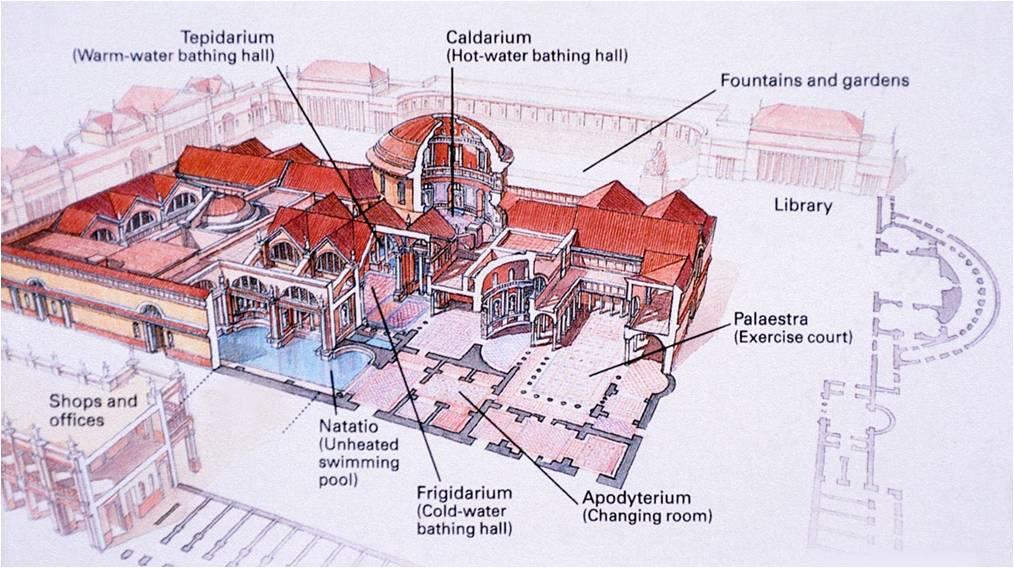 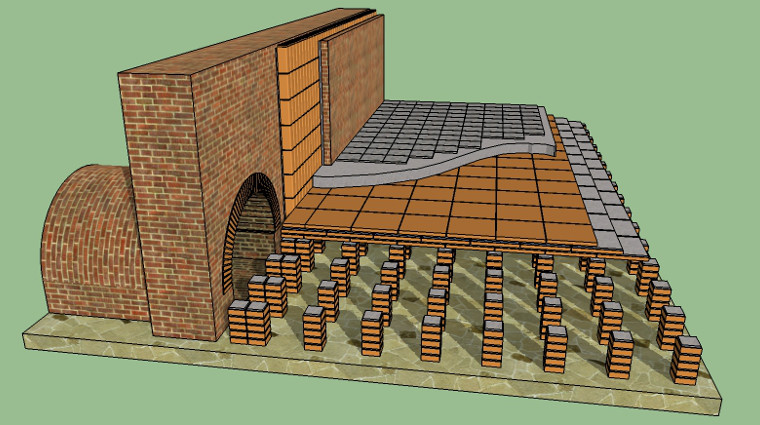 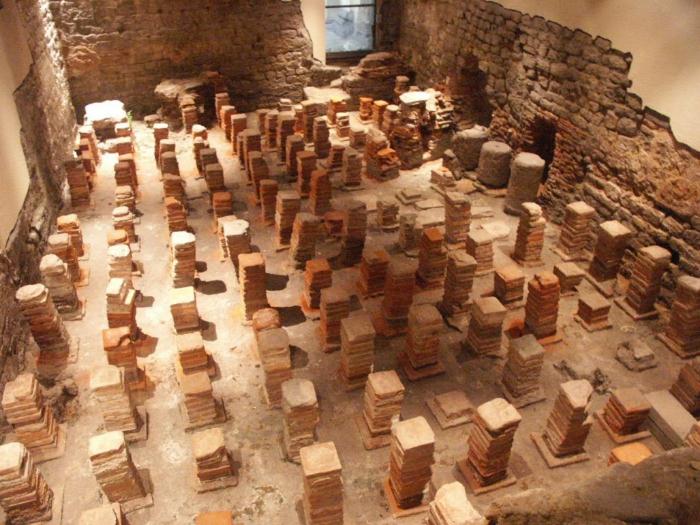 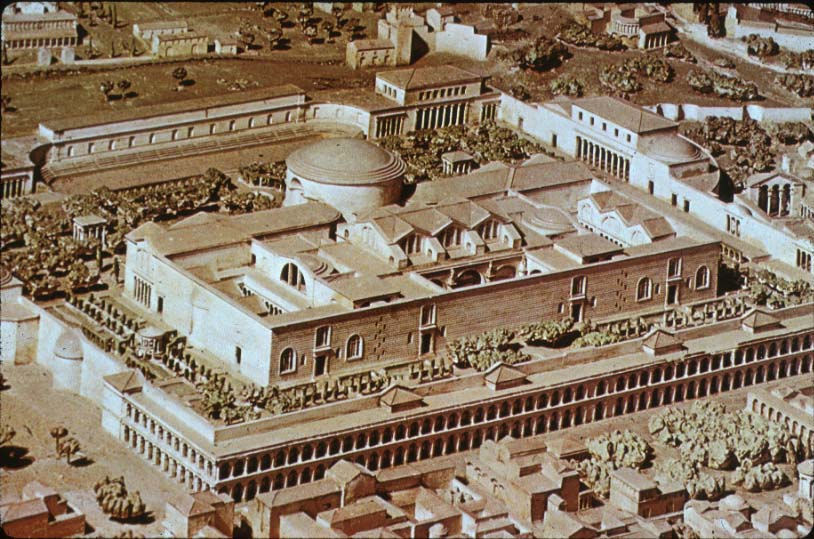 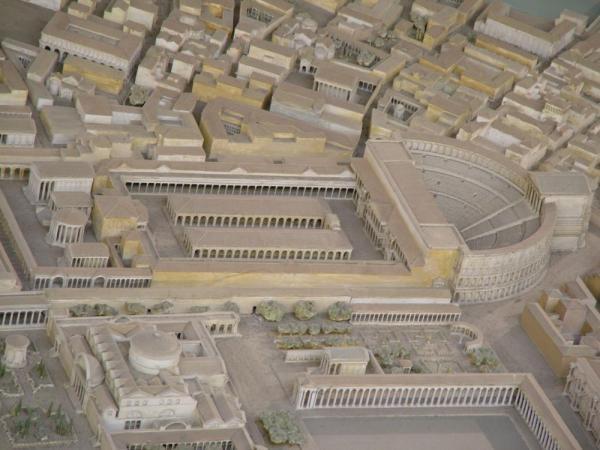 RIM, POMPEJEVO POZORIŠTE, 55.G.S.E.
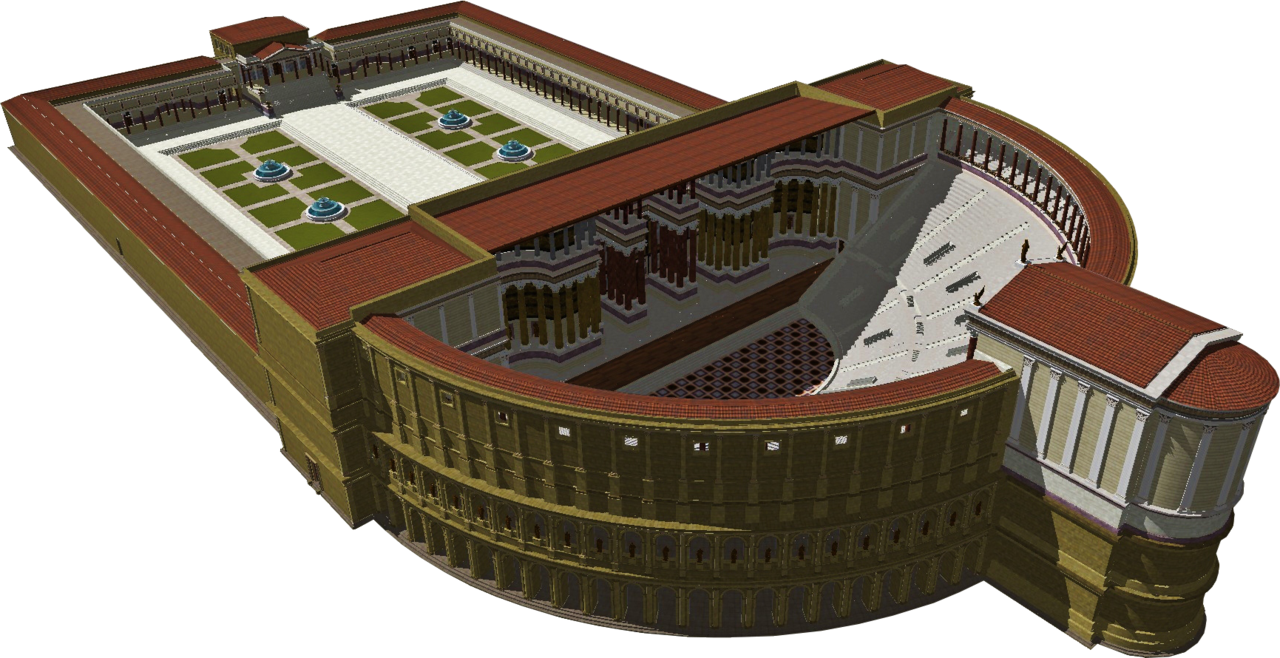 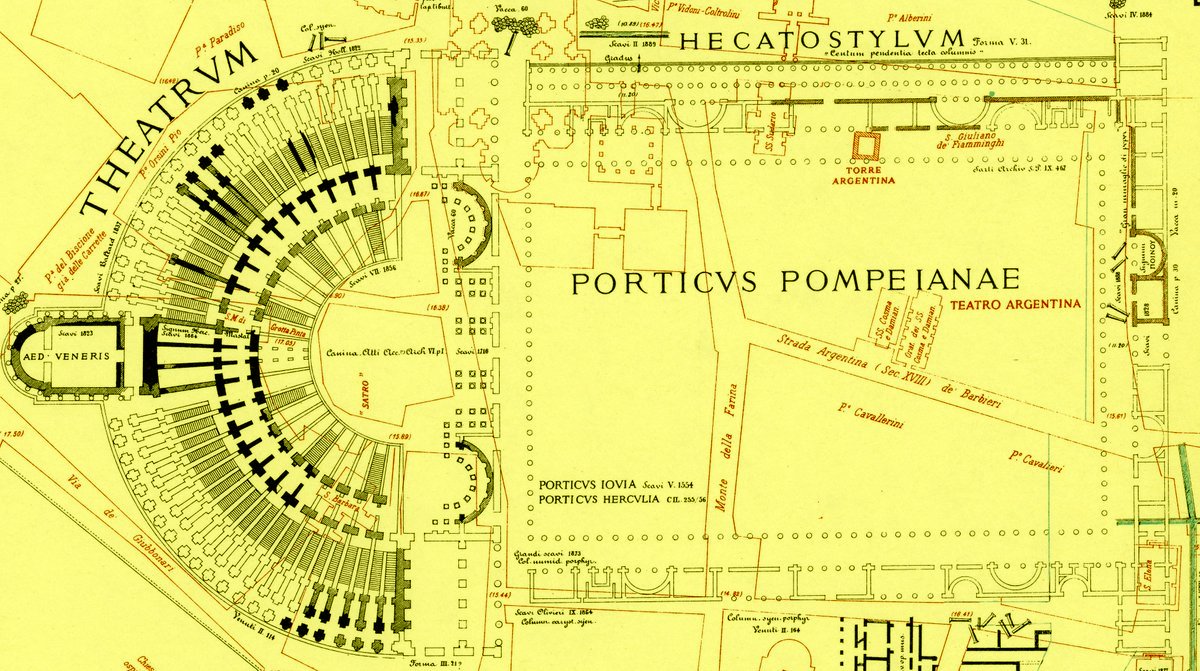 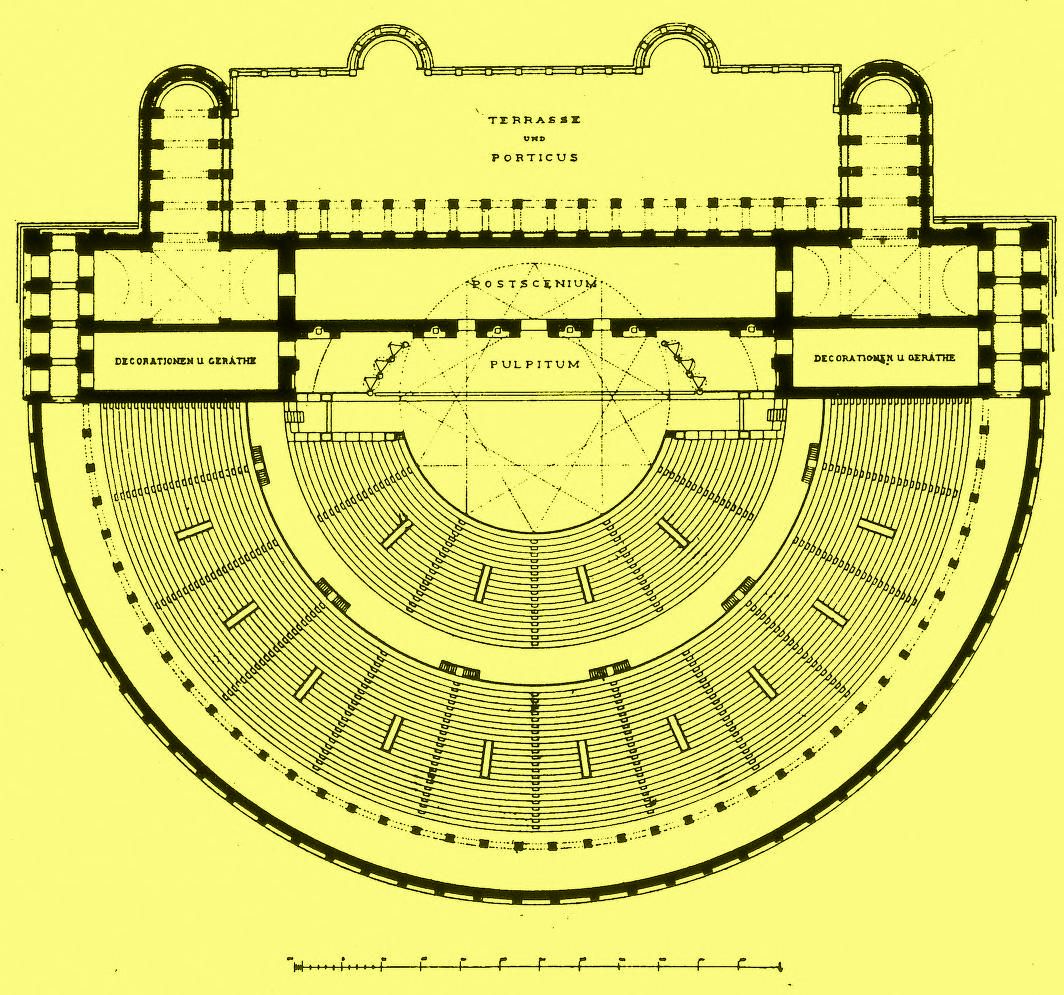 RIM, MARCELOVO POZORIŠTE, 12.G.S.E, 11000-20000 GLEDALACA
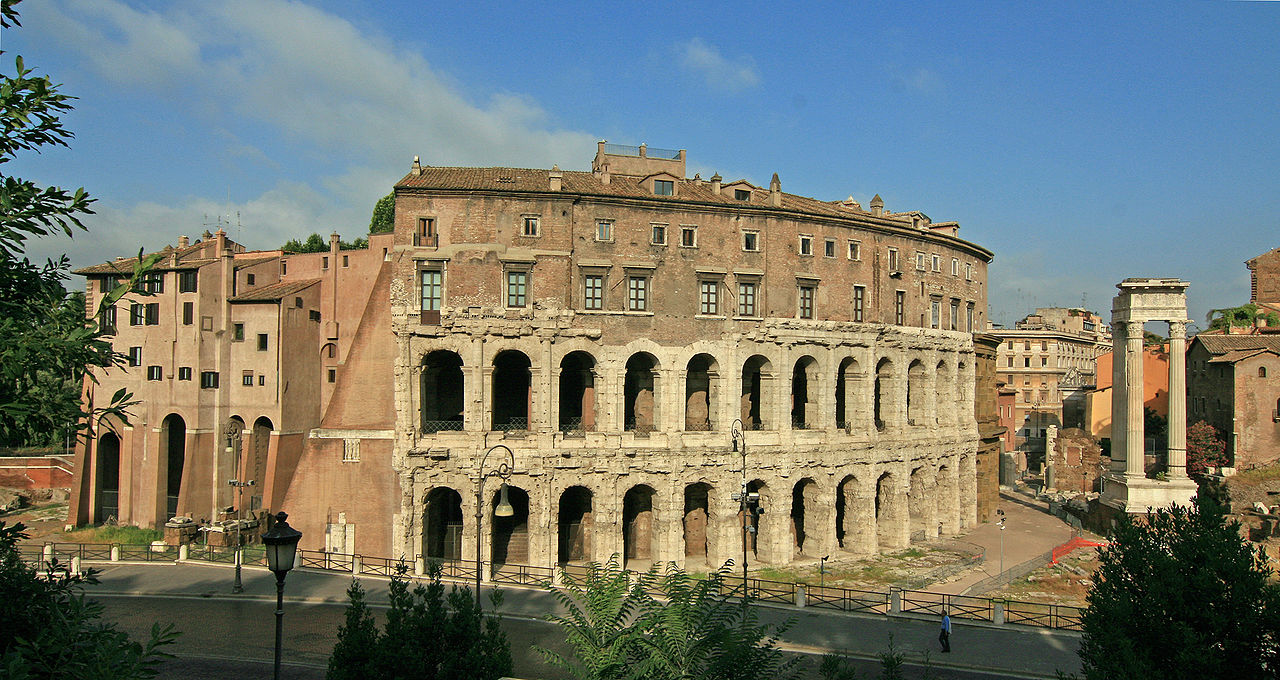 RIM, KOLOSEUM, VESPAZIJAN-TIT, 72-80.G.N.E.
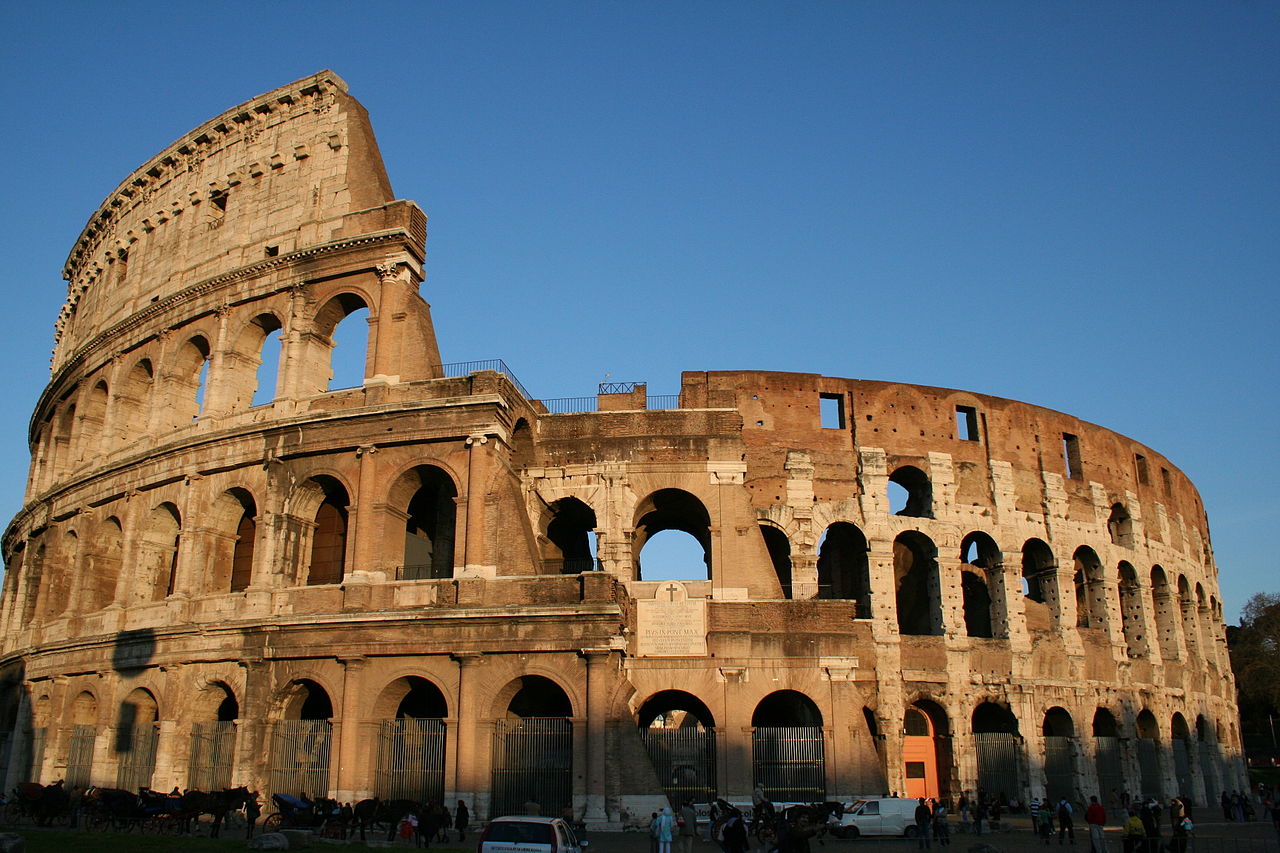 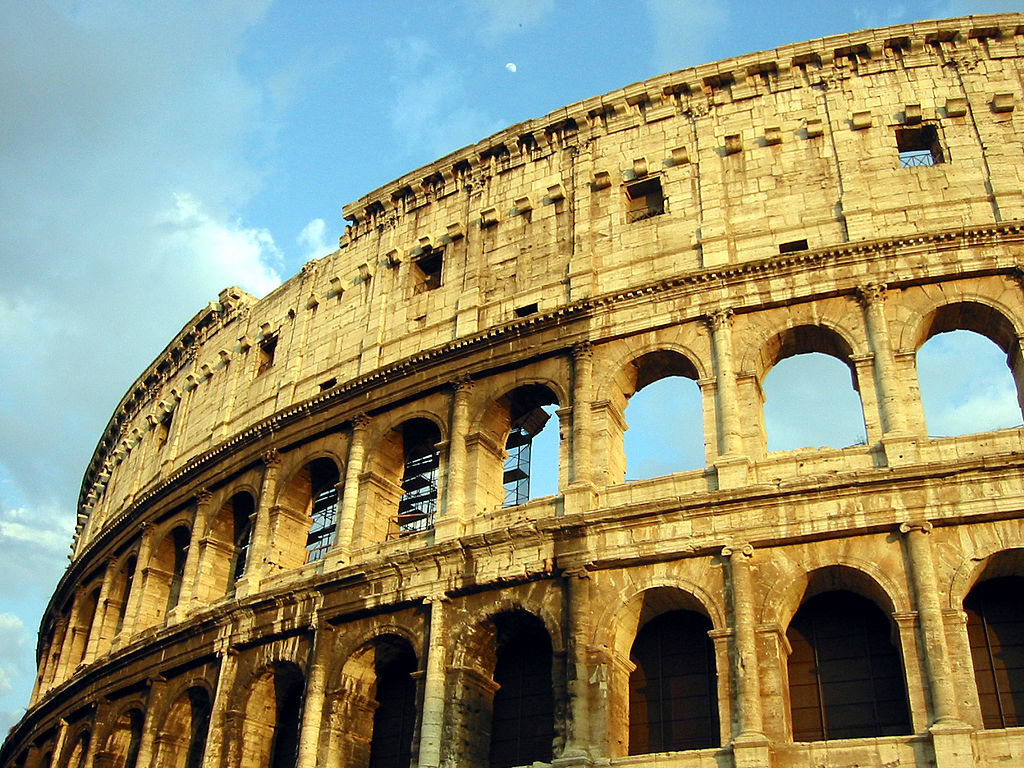 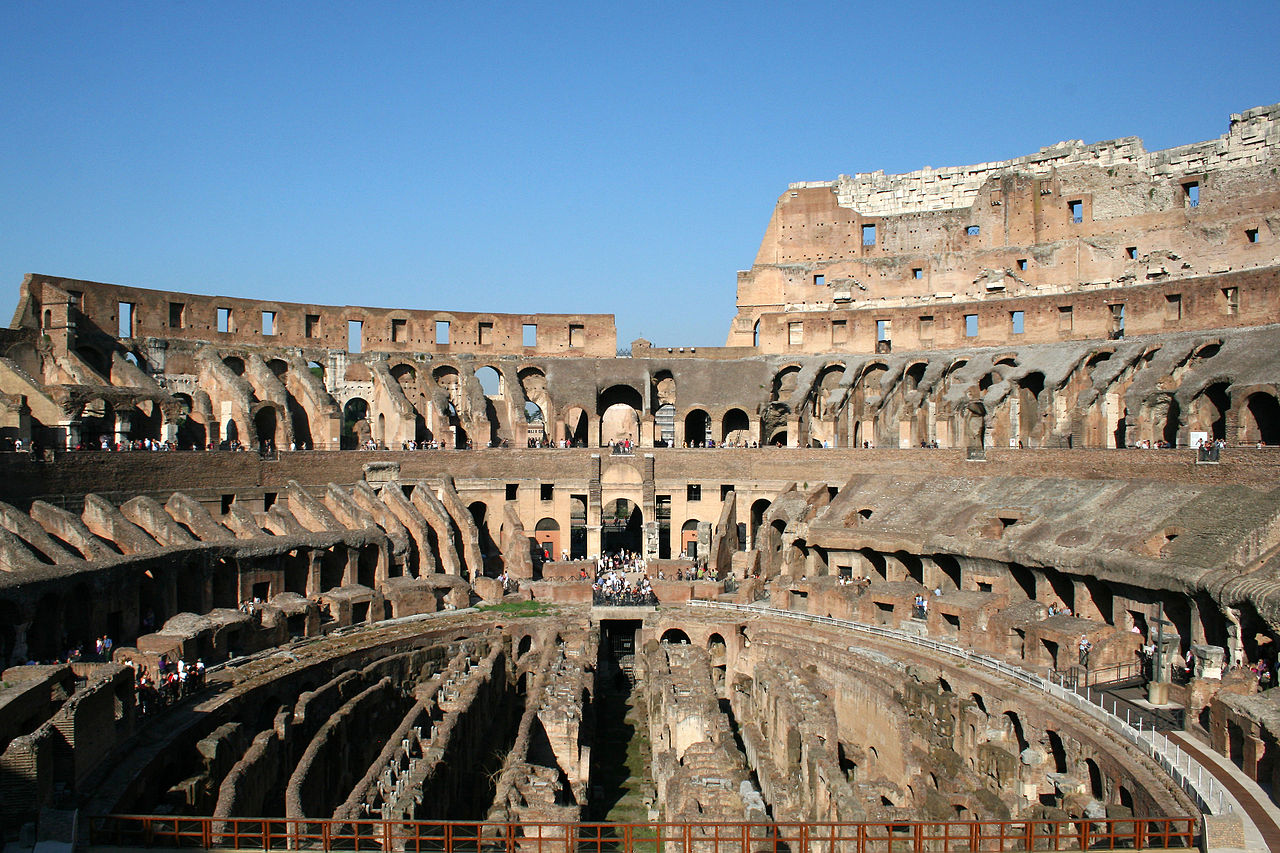 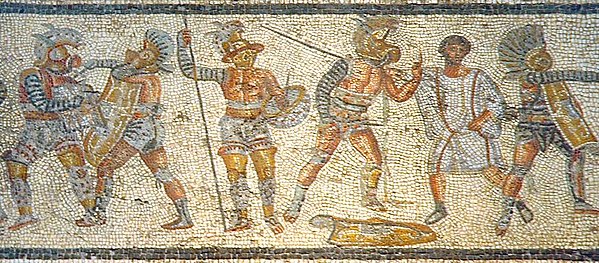 50-80.000 GLEDALACA
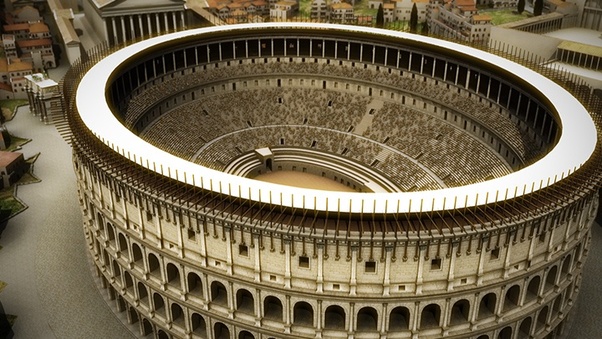 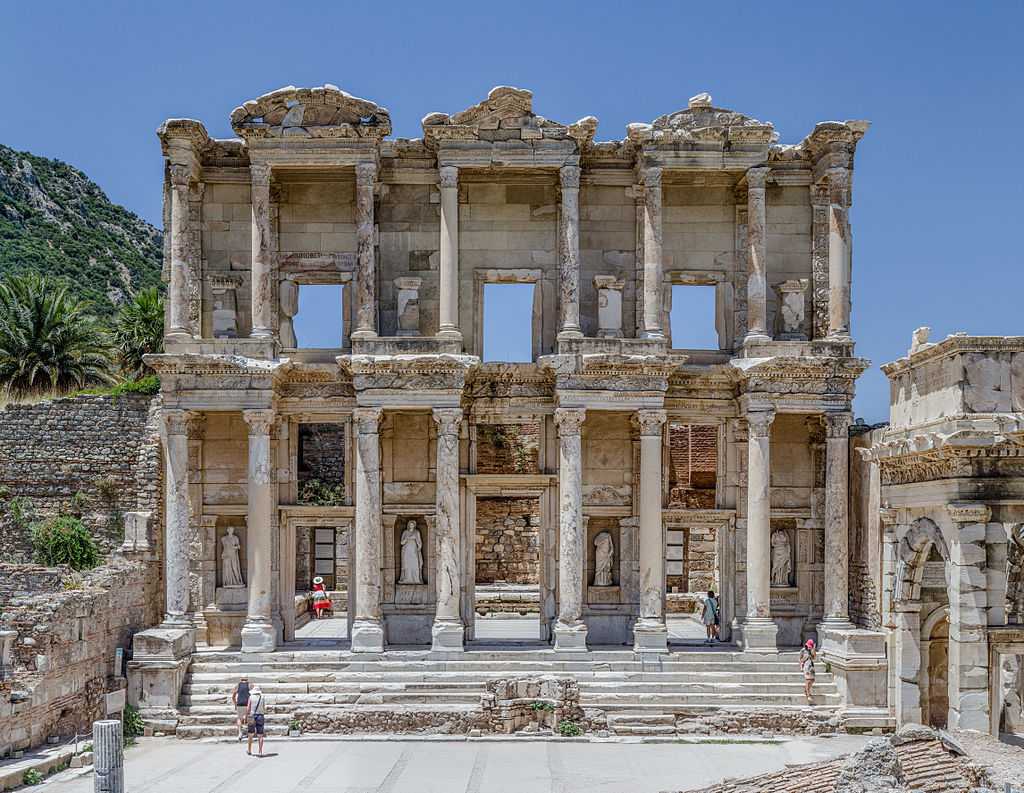 TURSKA, EFES, CELZUSOVA BIBLIOTEKA, 110.G.N.E.
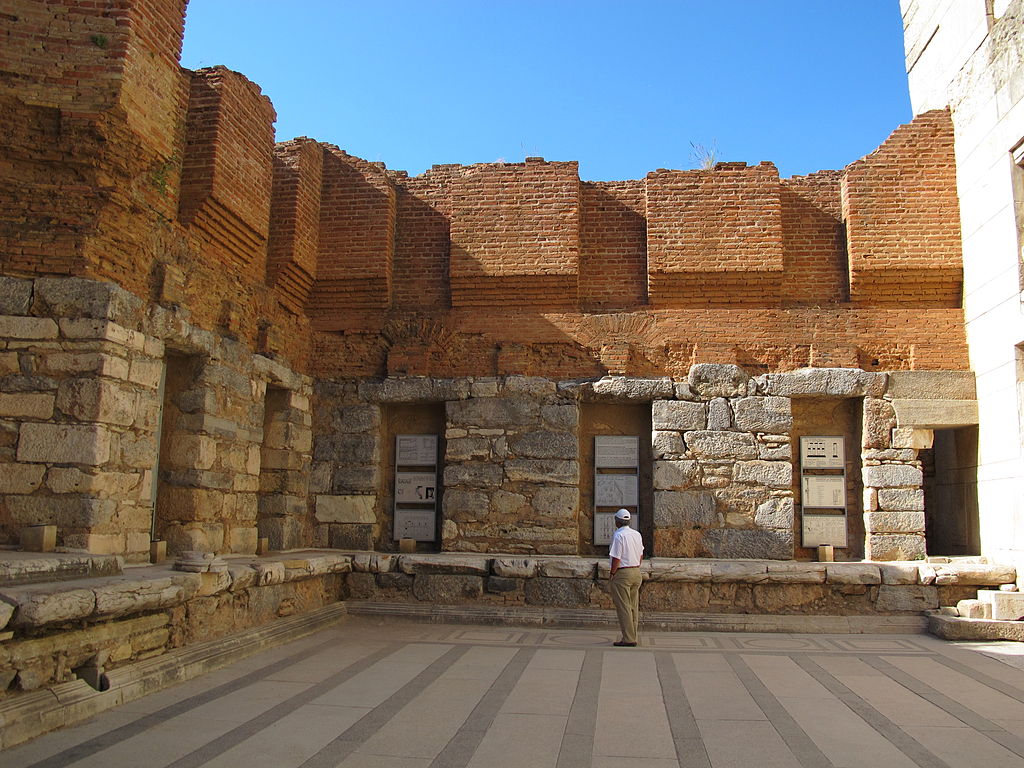 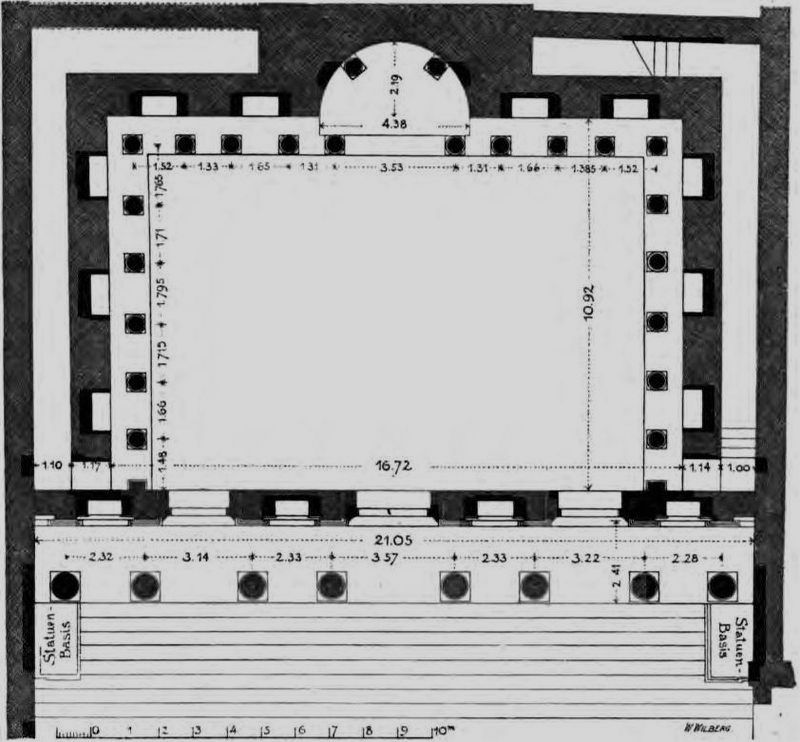 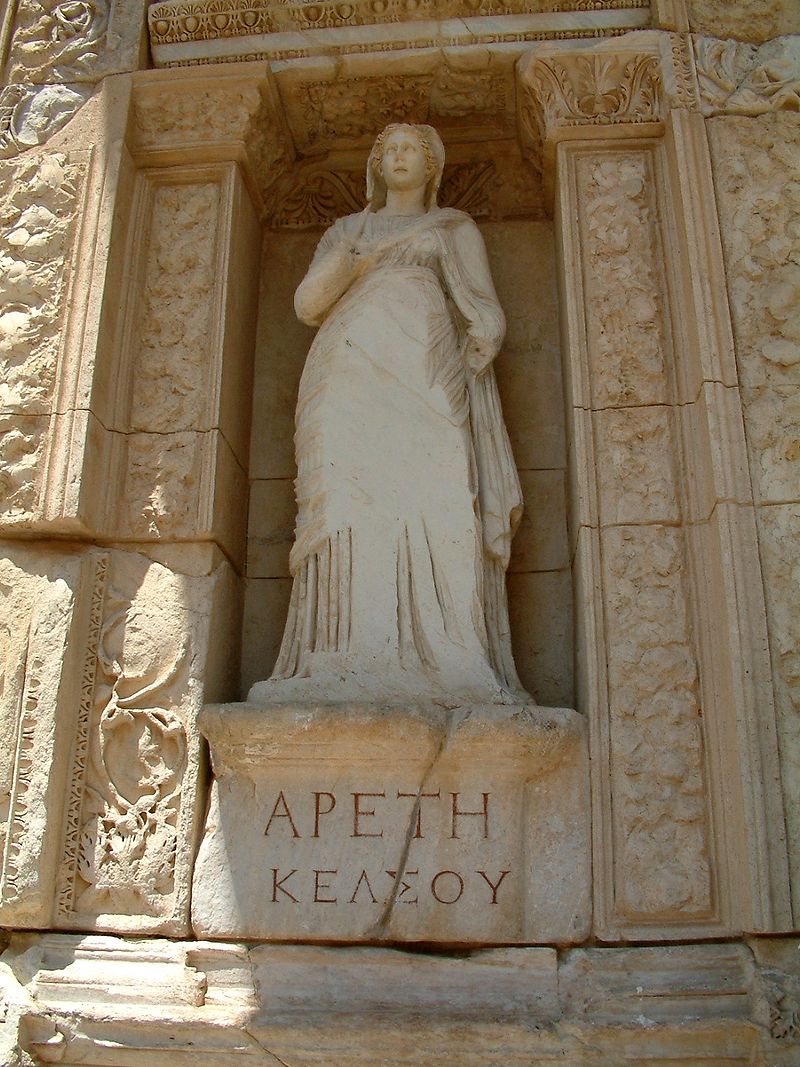